系統進階實作
2022華語文教育課程指引與語料庫應用工作坊
白明弘
2022.05.14
國家教育研究院語文教育及編譯研究中心
工作坊查詢系統分流
投影片下載
https://coct.naer.edu.tw/download/2022/

系統忙碌時，請自動使用不同機器查詢：
https://coct.naer.edu.tw/cqpweb

https://coct2.naer.edu.tw/cqpweb

https://coct3.naer.edu.tw/cqpweb
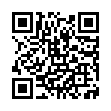 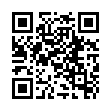 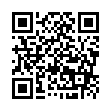 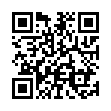 語料庫選擇
書面語語料庫(工作坊專用)
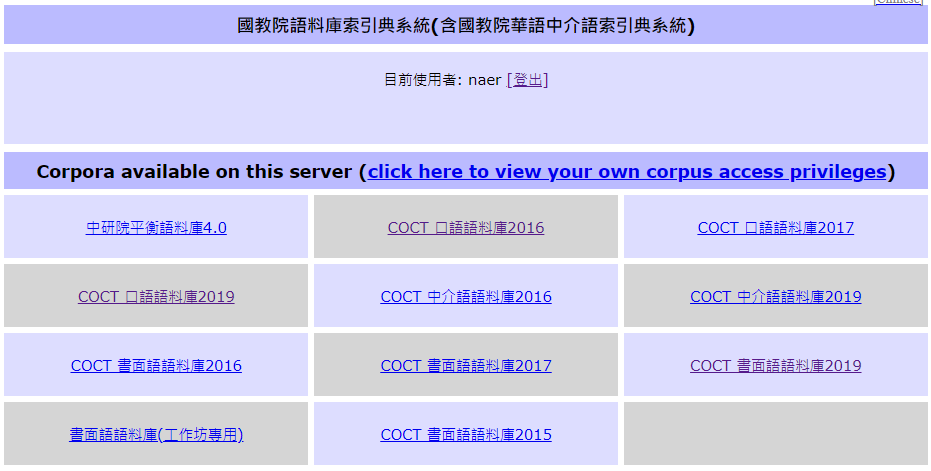 大綱
壹
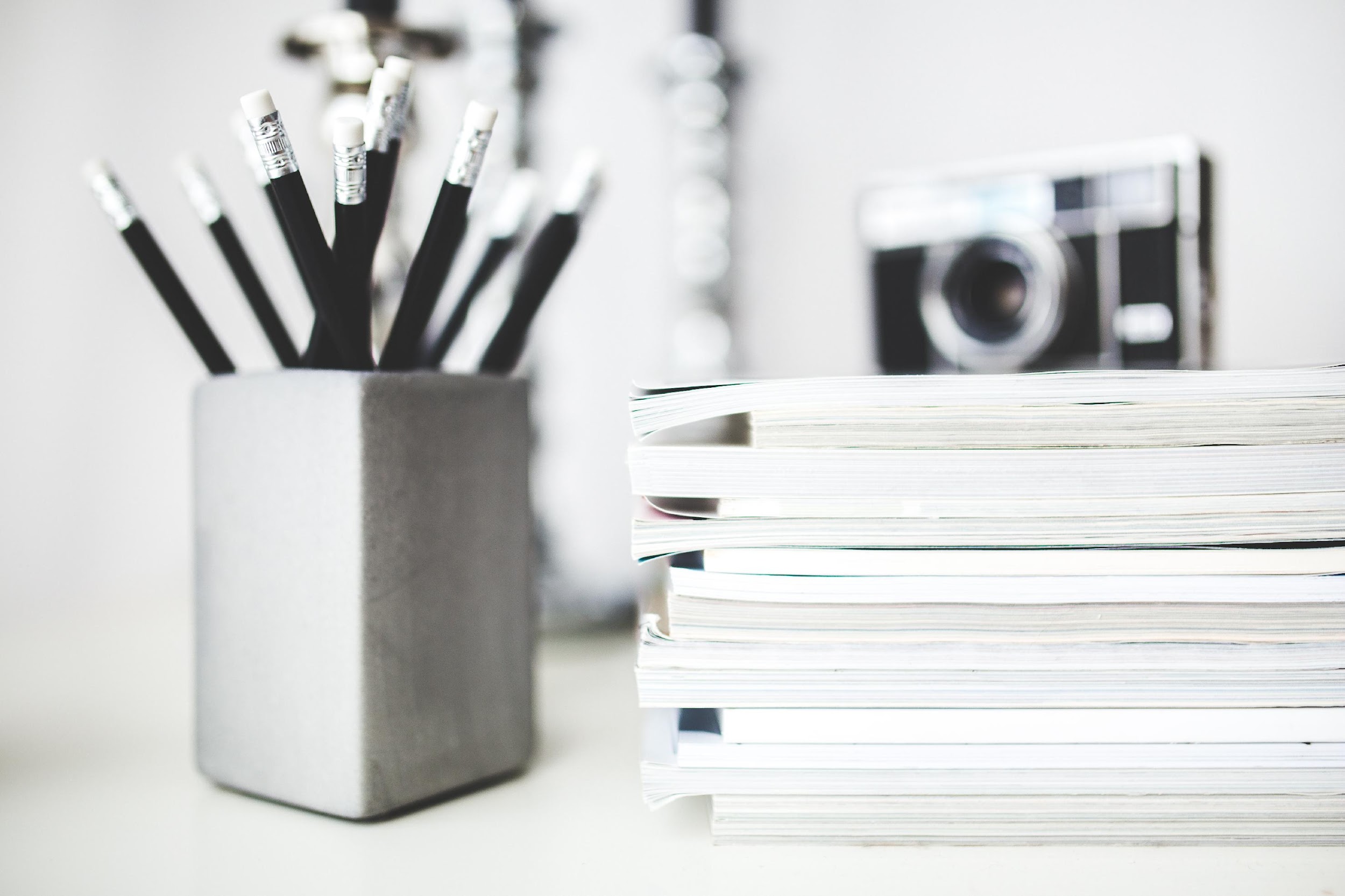 CQP 簡介
語義場關聯詞系統
華英雙語索引典系統
貳
參
CQP 簡介
壹
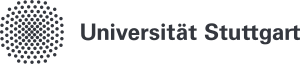 CWB （1990）
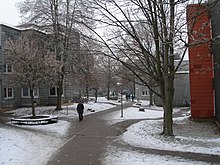 德國斯圖加特大學自然語言處理研究所(IMS)
開發 The IMS Open Corpus Workbench（CWB）
查詢引擎 (Corpus Query Processor, CQP)
[word="chair.*" & pos!="N.*"]
發展出一套查詢語法：
CQP
CQL
缺點
完全命令列模式
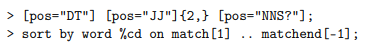 BNCweb （2000年）
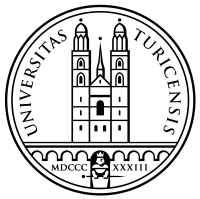 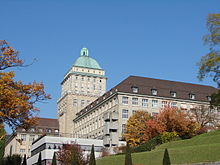 瑞士蘇黎世大學（University of Zurich）
Hans Martin Lehmann, Sebastian Hoffmann and Peter Schneider
為 BNC 語料庫提供查詢介面
系統
2000 年完成系統，2002年開源，SARA伺服器軟體
2006 年改以 CWB 做後端
缺點
BNCweb 無法使用在 BNC 以外的語料庫
CQPweb （ 2008 ）
英國蘭開斯特大學 Andrew Hardie 
開發動機
語料庫系統介面不一致是學習障礙。
BNCweb  WordSmith, AntConc
需要花相當多時間適應系統
目標
開發新系統，模仿 BNCweb 的所有功能
可以應用在任何語料庫上
使用者只需要熟悉一套系統
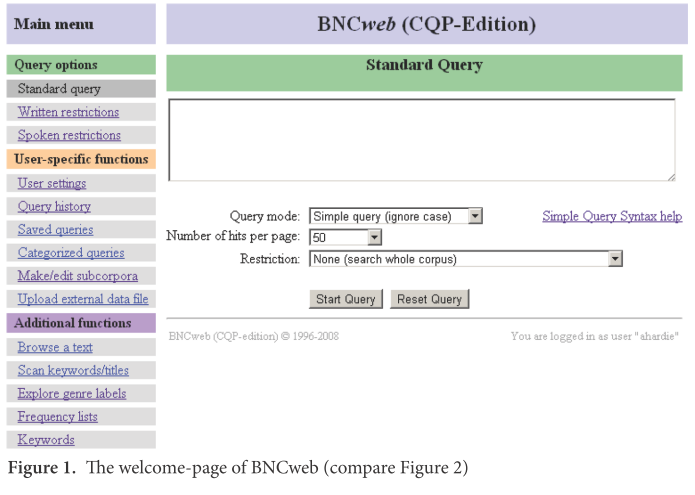 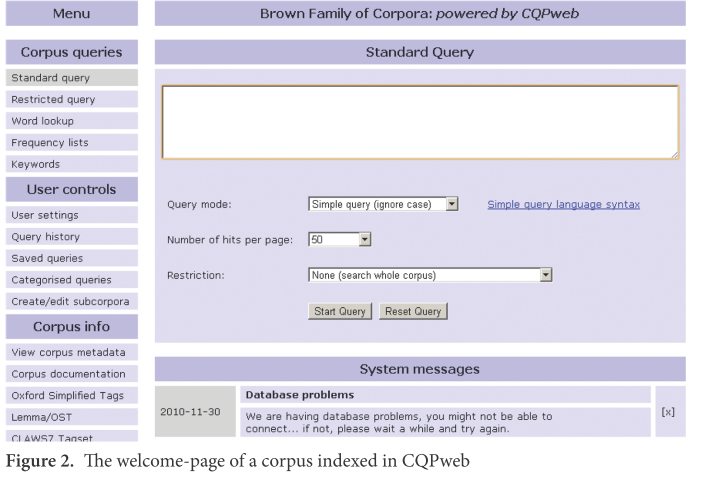 CQPweb
英國蘭開斯特大學https://cqpweb.lancs.ac.uk/
提供數10種語言， 100 多種語料庫
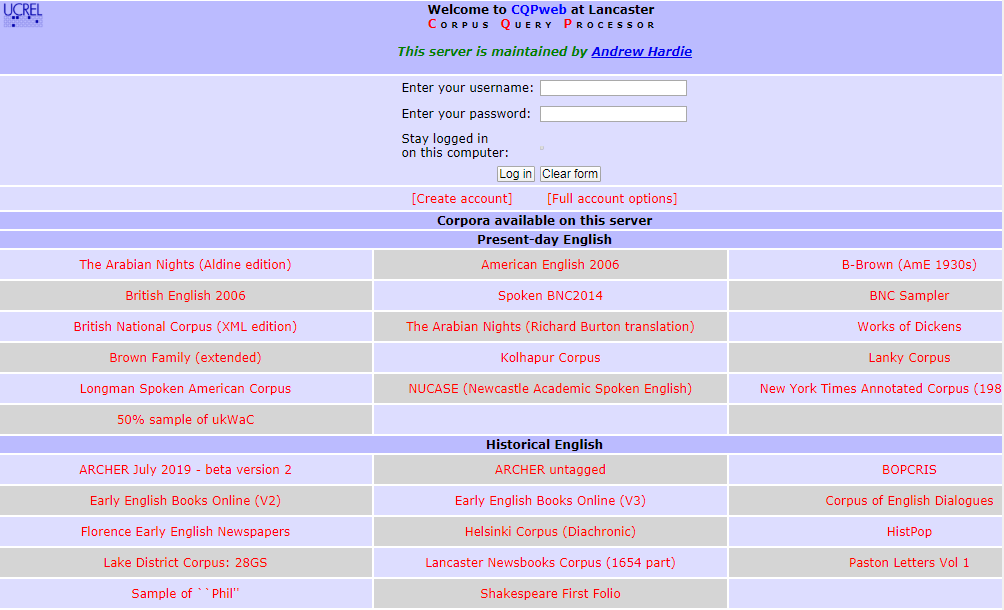 檢索語言 vs 選單式檢索
簡易查詢
感染_VJ
CQP
[word="感染"&pos="VJ"]
選單式檢索
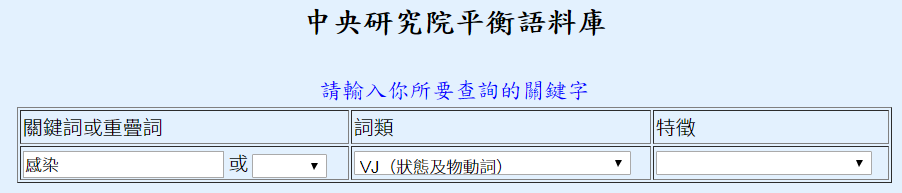 檢索語言的優點
查詢彈性非常大：
詞構檢索：
三?兩?  三言兩語, 三三兩兩，三天兩頭, …
短語
[pos=“V.*”] [word=“感染”] 
受到 感染、遭到 感染、降低 感染
輸入速度快
表達清晰
沒有模糊空間
不會迷失在數層的選單裡
使用不同語料庫不必從頭學習
Word Sketch Engine
英國詞彙計算公司 (Lexical Computing Ltd.)
https://www.sketchengine.eu/
CQL：Corpus Query Language
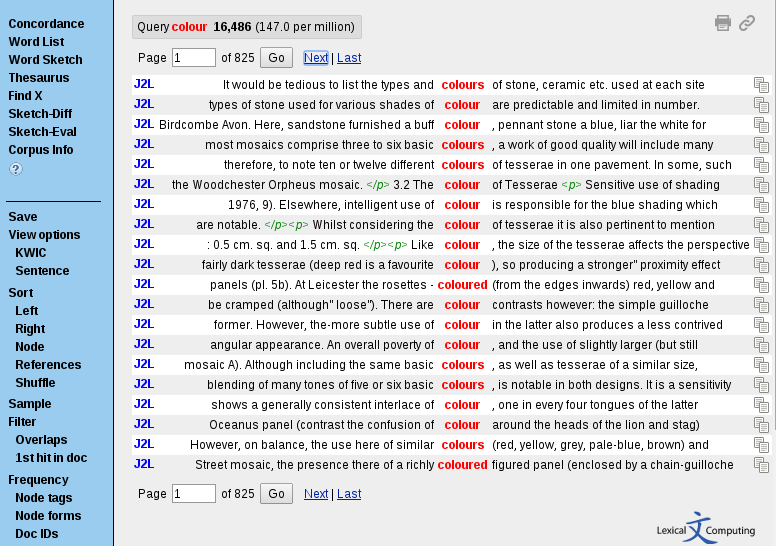 使用 CQP 查詢一定要記得！
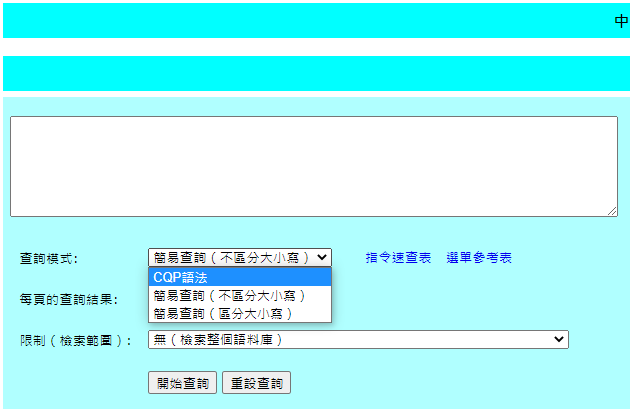 CQP：方框代表一個詞
[word= "笑死"]
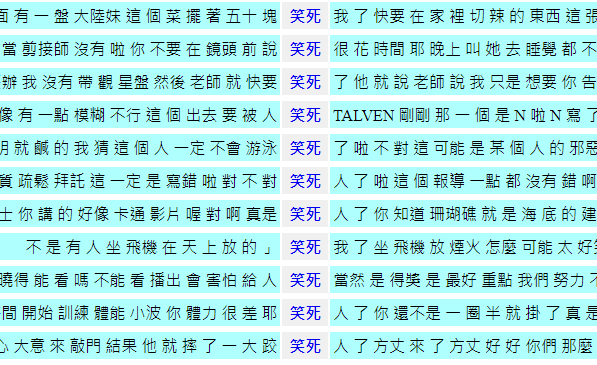 CQP 為什麼需要方框？
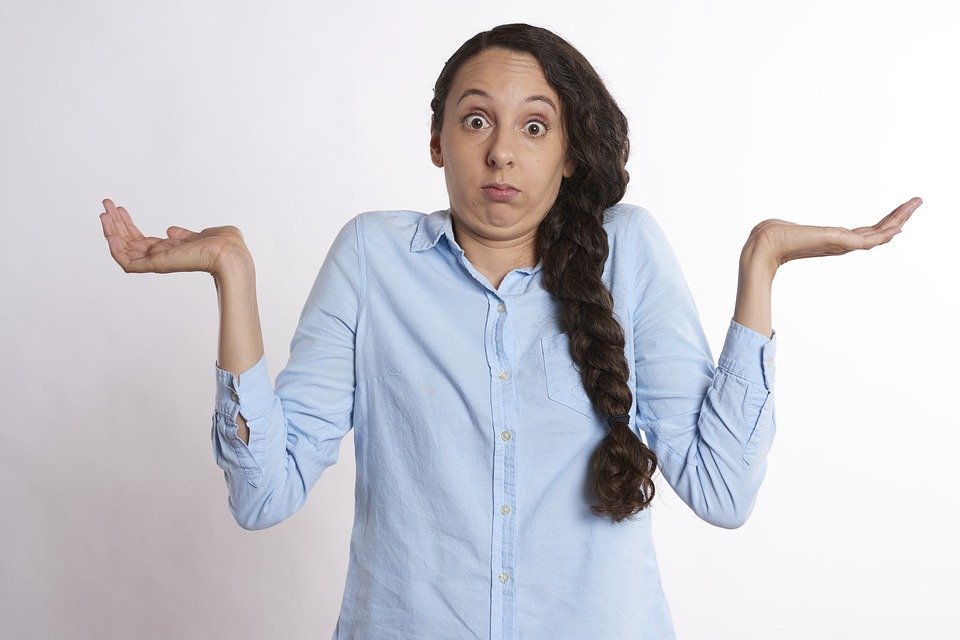 為何不用 笑死
而用 [word="笑死"] 
或     "笑死"  ？
因為 CQP 提供你更多的功能
如果你需要限制詞性
[word="委屈"&pos="Na"] 
[word="委屈"&pos="V.*"]
如果你需要查同義詞(或異形詞)
[word= "委屈" | word= "委曲"]
配合詞頻分解可以瞭解使用頻率
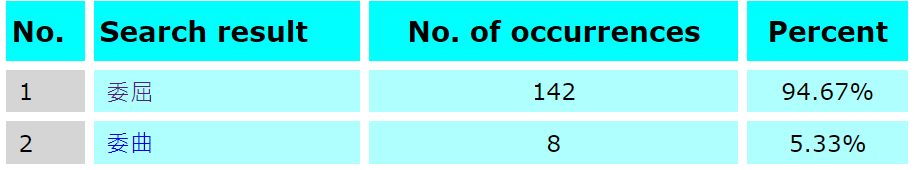 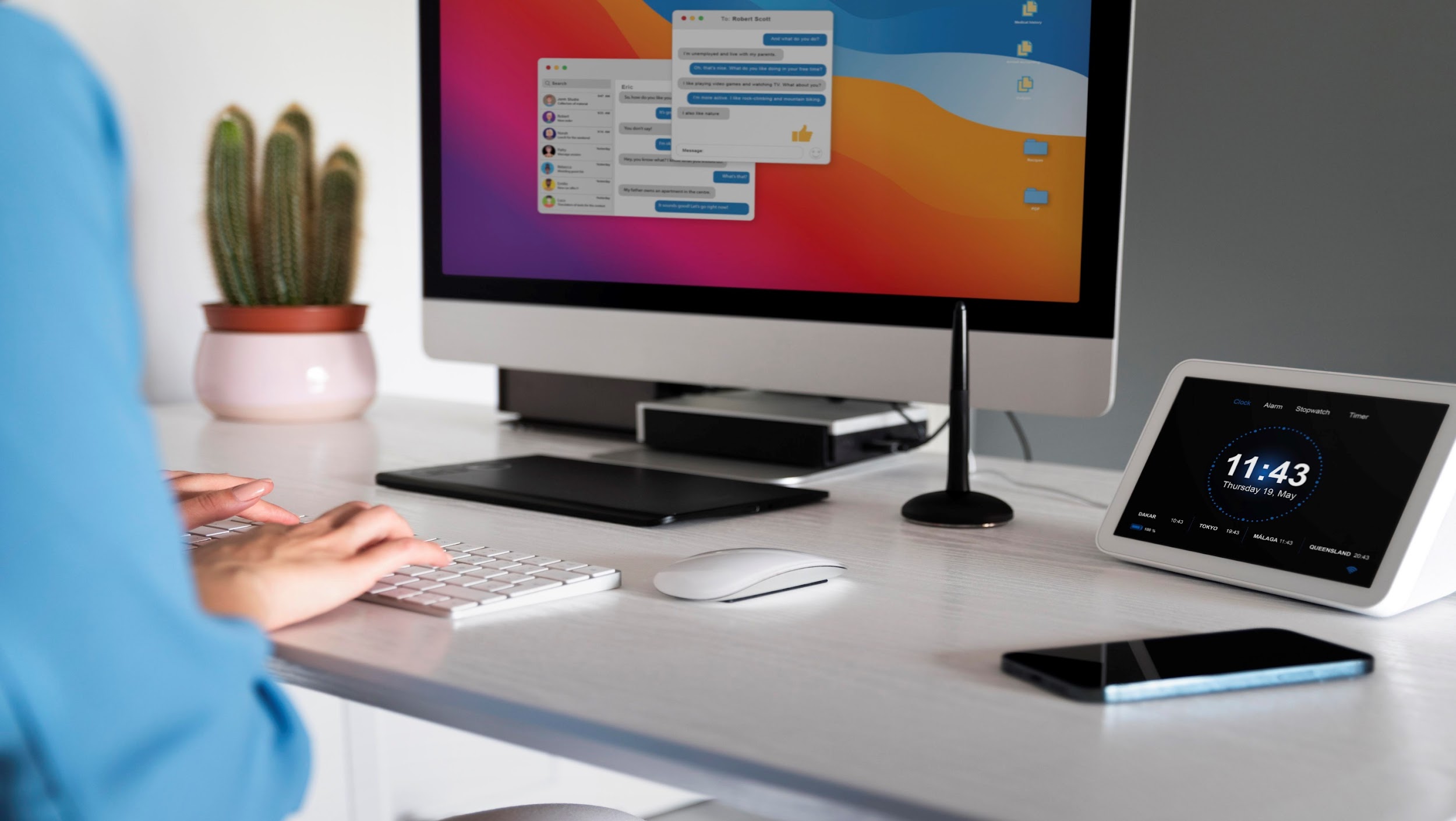 練功時間
練習
你平常用
「不只」
「不止」
請利用 CQP 查詢，觀察這兩種寫法在語料庫中的使用比例
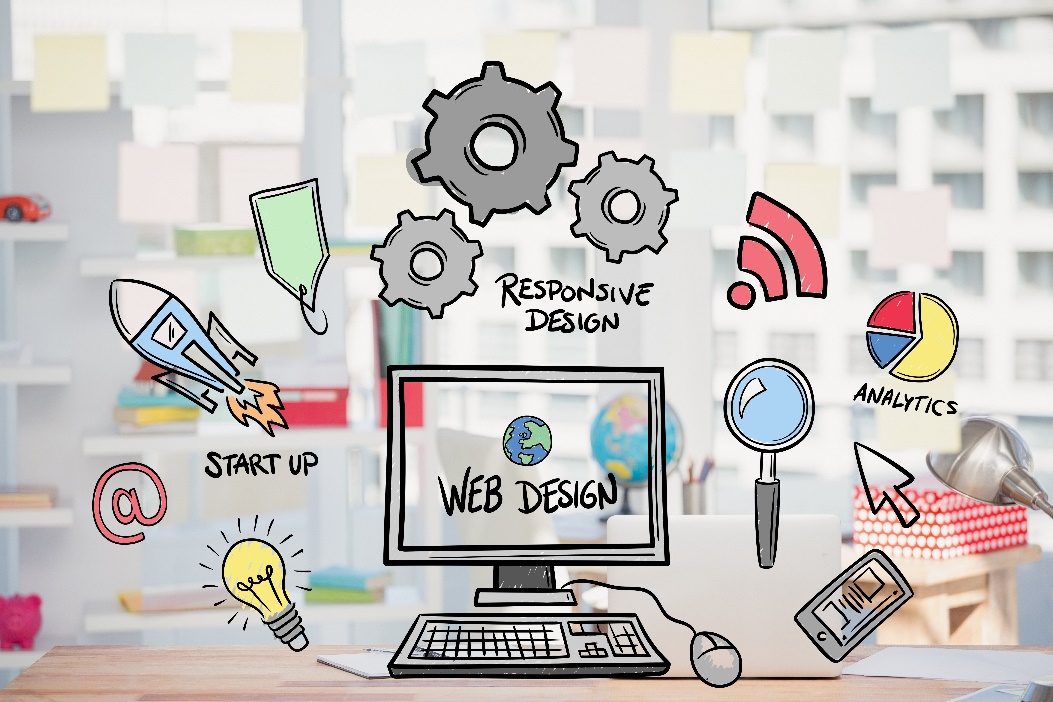 CQP：2個方框代表2個詞
[word="感到"] [word="委屈"]
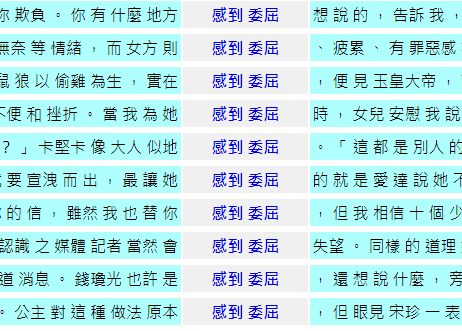 CQP 如何檢索「詞組」？
方框代表一個詞
[ ] 🡨 匹配一個詞
[ ] [ ] 🡨 匹配兩個詞
[ ] [ ] [ ] 🡨 匹配三個詞
填入內容表示對匹配詞的「限制」
[ ] [word="電話"] 🡨 限制第2詞只能是電話
[pos="N.*"] [word="電話"] 🡨 第1詞只能是名詞
觀察詞組
觀察量詞「把」可以接那些名詞
[word="把"] []
[word="把"&pos="Nf"] []
[word="把"&pos="Nf"] [pos="Na"]
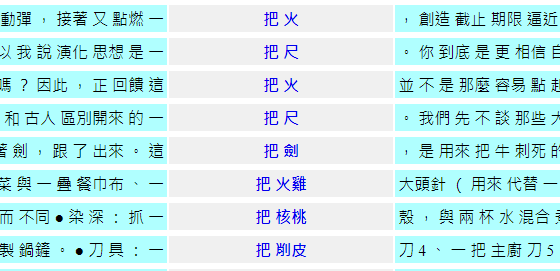 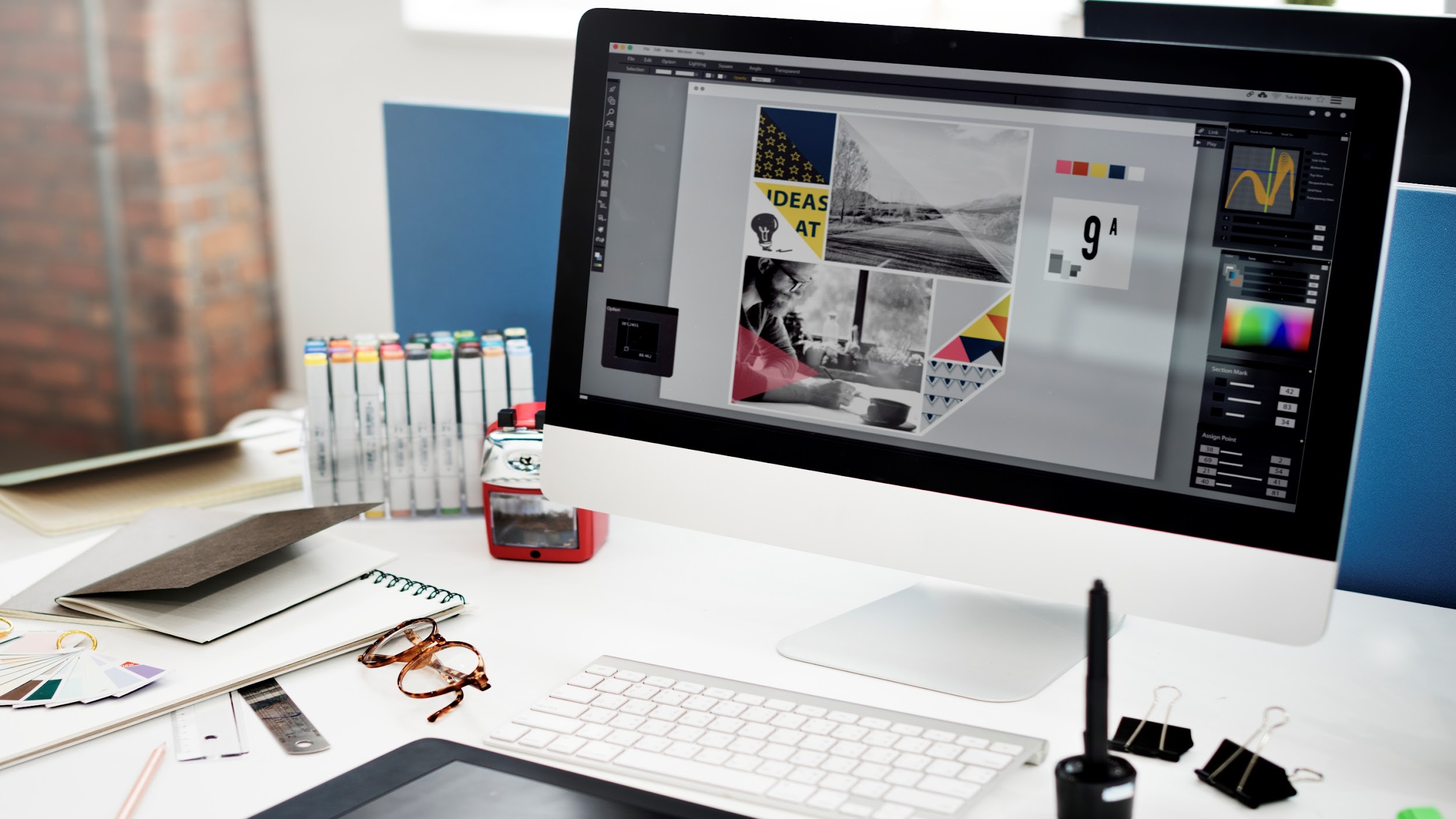 練功時間
練習
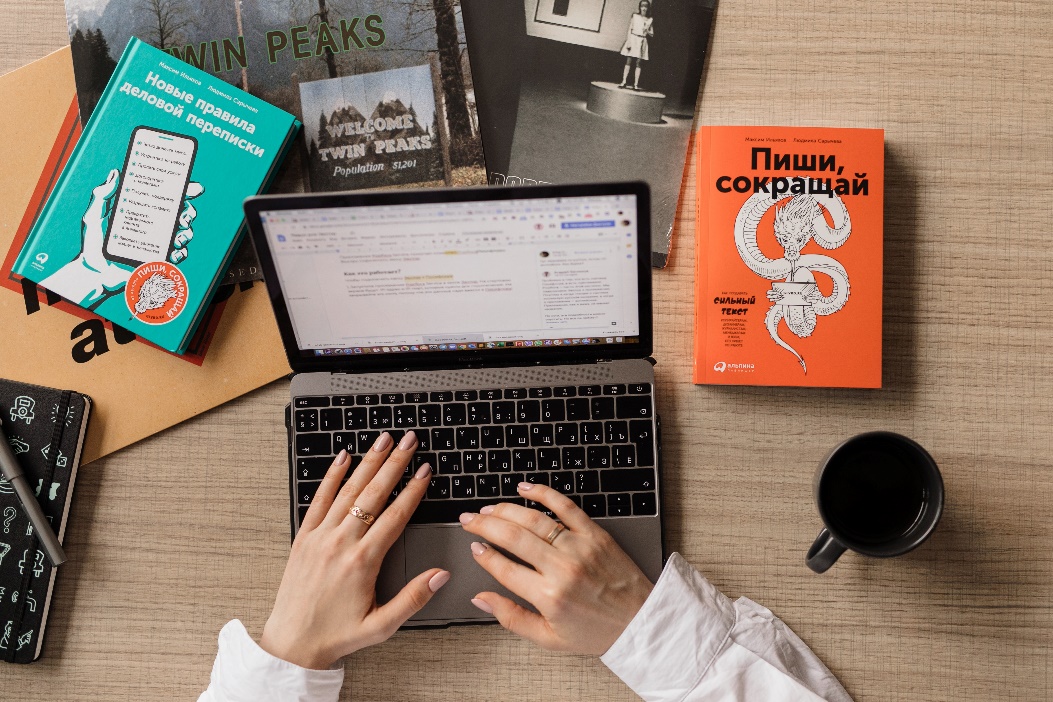 請找出「很」後面接「Na」的例句
例如：「很 耐心」
請找出「很」後面接「Nc」的例句
複雜的查詢難不倒 CQP
語法點：到......去/來+VP
你要到哪裡去旅行？
他們到臺灣來學中文。
[word="到"] [word!="[,，。]"]{1,5} [word="來|去"] [pos="V.*"]
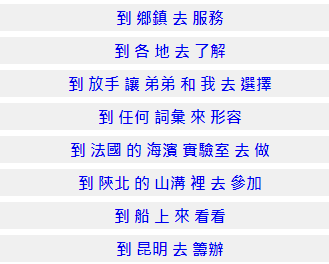 CQP 提供你更複雜的功能
簡單查詢無法達成的功能：
查出所有：一 M 一 M 結構
例如：
一 陣 一 陣
一 座 一 座
一 箱 一 箱
查出所有： A not A結構
例如：
是 不 是
對 不 對
有 沒 有
好 不 好
算 不 算
新功能
AABB, ABAB, AAB, ABB, AA
舊方法：
 [word="...." & char(word, 0)=char(word, 1) & char(word, 2)=char(word, 3)] 
新功能
[word=@AABB]
[word=@ABAB]
[word=@AAB]
[word=@ABB]
語義場關聯詞系統
貳
同義詞 與 近義詞
下列詞是同義、近義或以上皆非？
嘗試 vs 嚐試 
念書 vs 唸書
痛哭 vs 慟哭
稍後 vs 稍候
作法自斃 vs 咎由自取
杞人憂天 vs 庸人自擾 
刻舟求劍 vs 按圖索驥 
走馬看花 vs 浮光掠影
蘋果鳳梨 vs 鳳梨
蘋果 vs 鳳梨
詞彙語義關係是連續性的
兩個詞之間的語義關係
同義 ：嘗試 vs 嚐試
近義 ：杞人憂天 vs 庸人自擾
介於同義和近義之間： 念書 vs 唸書
比近義關係更遠些 ：    棒球、足球、氣球
語義向量空間
語義關係不再只有同義、近義兩種
語義關係的遠近，是連續性的關係
詞彙語義關係是連續性的
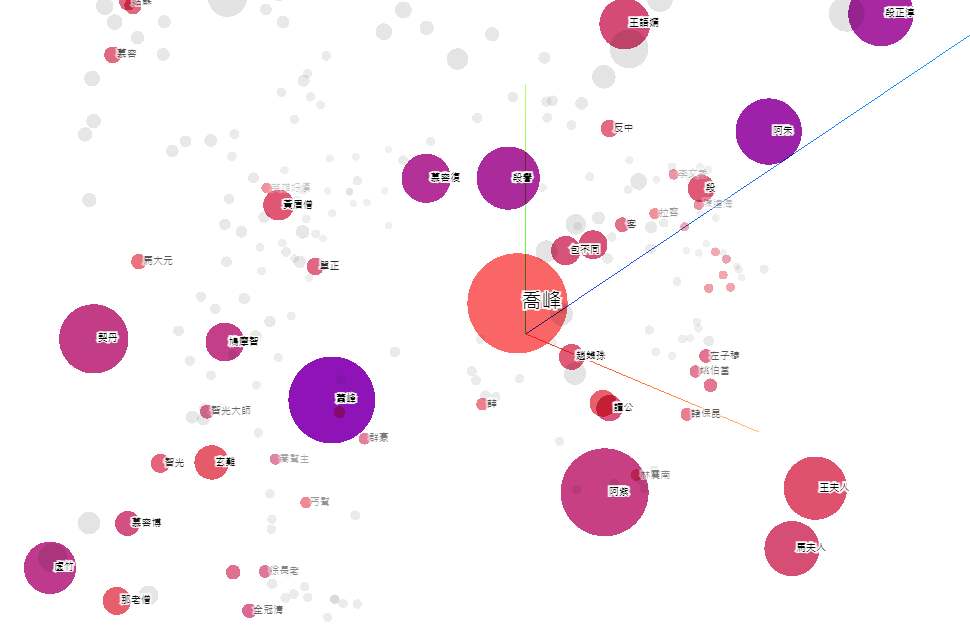 天龍八部之語義向量空間
阿朱
段譽
喬峰
蕭峰
阿紫
詞嵌入技術 (Word Embedding)
詞嵌入（Word embedding）
是把詞映射為實數域上的向量。
背後原理：
詞的語義由所出現的語境決定
實作技術：
類神經網路
語義真的由語境決定嗎？
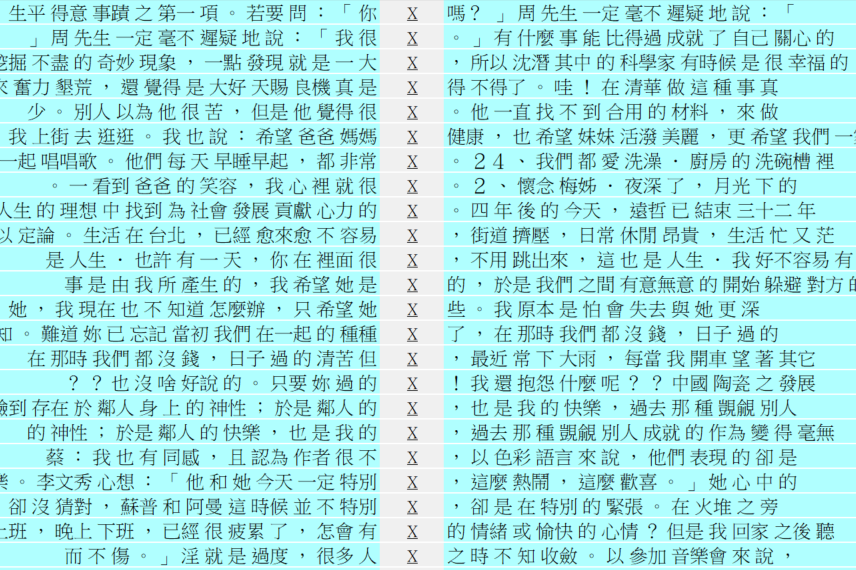 語義向量的用途
計算兩個詞的語義距離（相似度）
distance (高興, 開心) = 0.73
distance (高興, 難過) = 0.65
distance (高興, 歡喜) = 0.63
distance (高興, 雞蛋) = 0.0001
國教院語義場關聯詞查詢系統
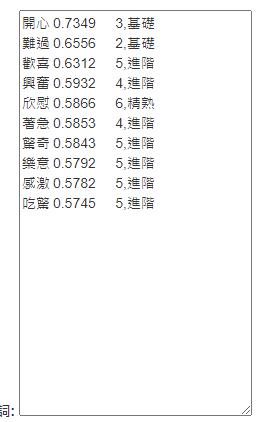 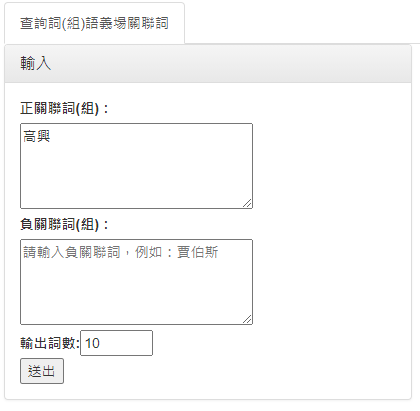 應用：詞語領域自動猜測
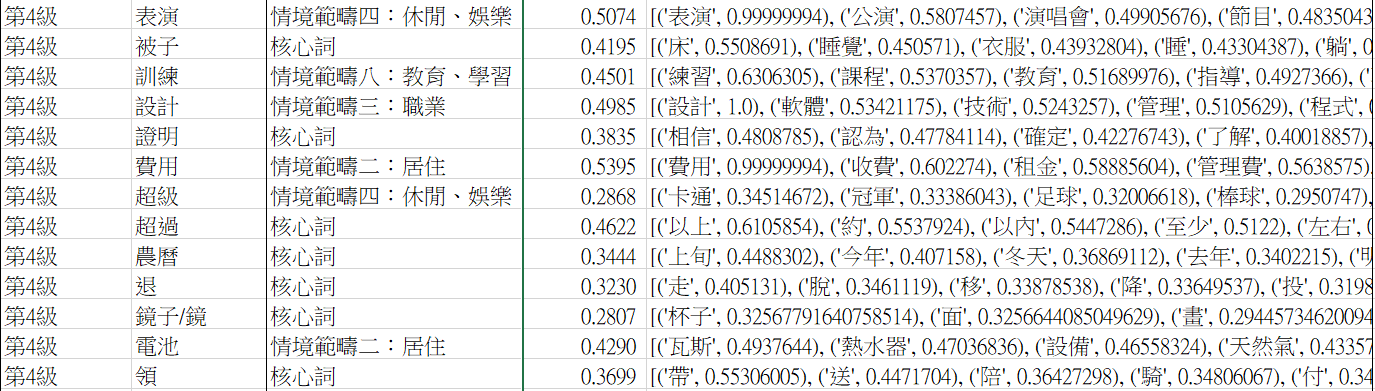 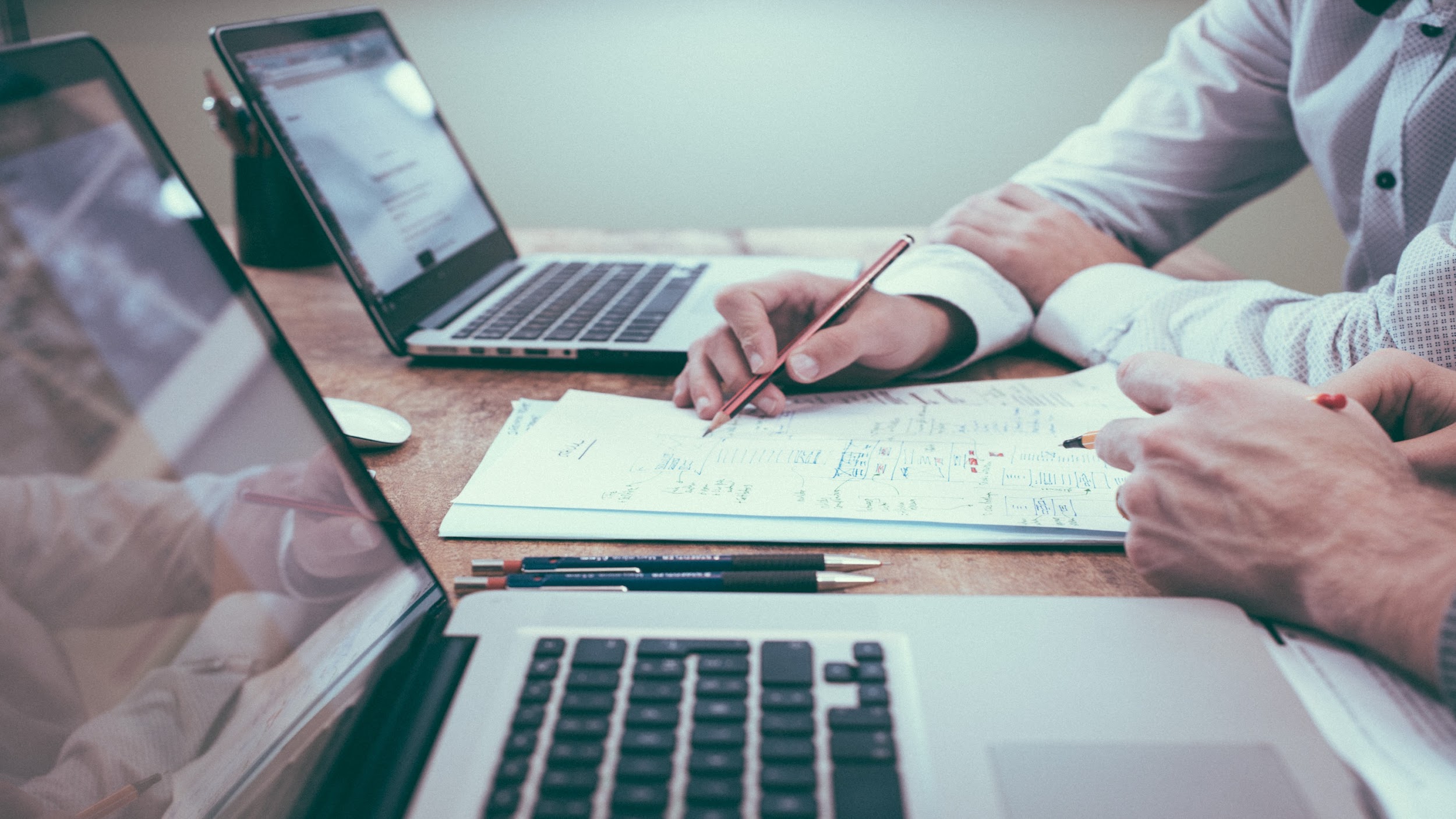 練功時間
練習
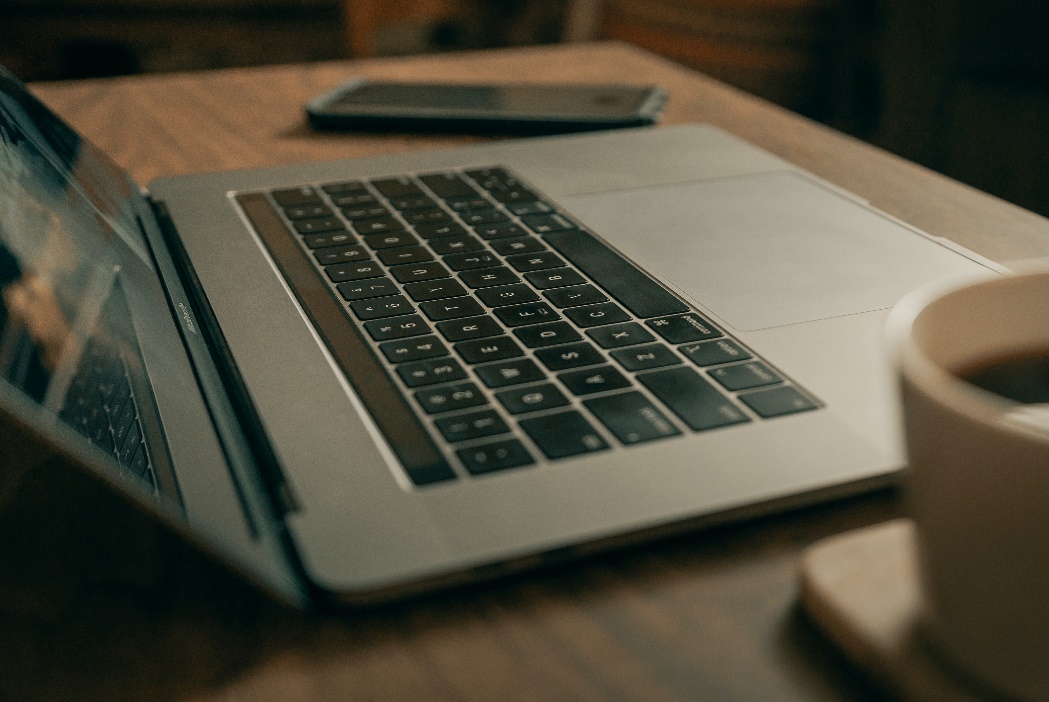 使用語義場關聯詞找出和廚房相關的事物
選擇不同的語料庫觀察
限制詞彙等級
華英雙語索引典
參
雙語語料庫
取自台灣光華雜誌 2021/6月
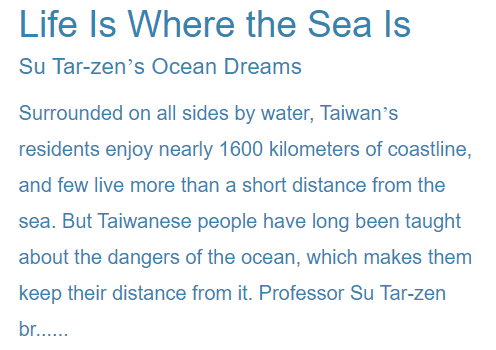 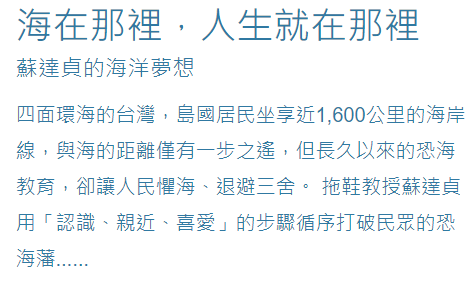 統計式雙語句對應
海在那裡，人生就在那裡
Life Is Where the Sea Is

蘇達貞的海洋夢想
Su Tar-zen’s Ocean Dreams

四面環海的台灣，島國居民坐享近1,600公里的海岸線，與海的距離僅有一步之遙，但長久以來的恐海教育，卻讓人民懼海、退避三舍。 
Surrounded on all sides by water, Taiwan’s residents enjoy nearly 1600 kilometers of coastline, and few live more than a short distance from the sea.
But Taiwanese people have long been taught about the dangers of the ocean, which makes them keep their distance from it. 

拖鞋教授蘇達貞用「認識、親近、喜愛」的步驟循序打破民眾的恐海藩......
Professor Su Tar-zen br......
統計式雙語詞對應
四面環海的台灣，島國居民坐享近1,600公里的海岸線



Surrounded on all sides by water, Taiwan’s residents enjoy nearly 1600 kilometers of coastline
國教院華英雙語索引典系統
自動對應翻譯
雙語例句
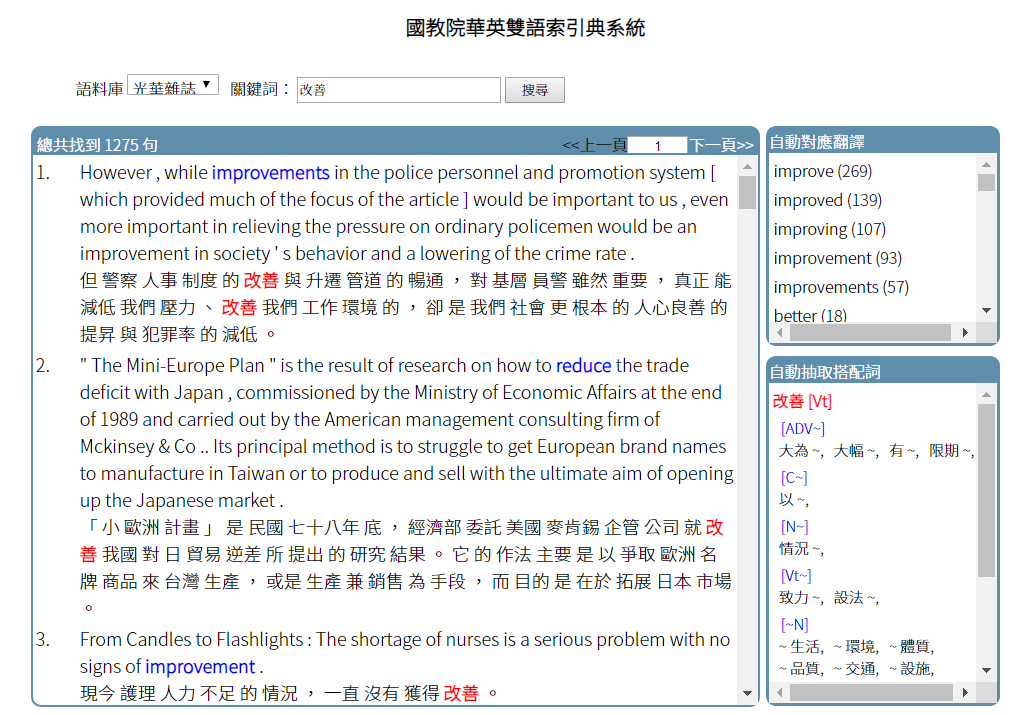 自動抽取搭配詞
國教院華英雙語索引典系統
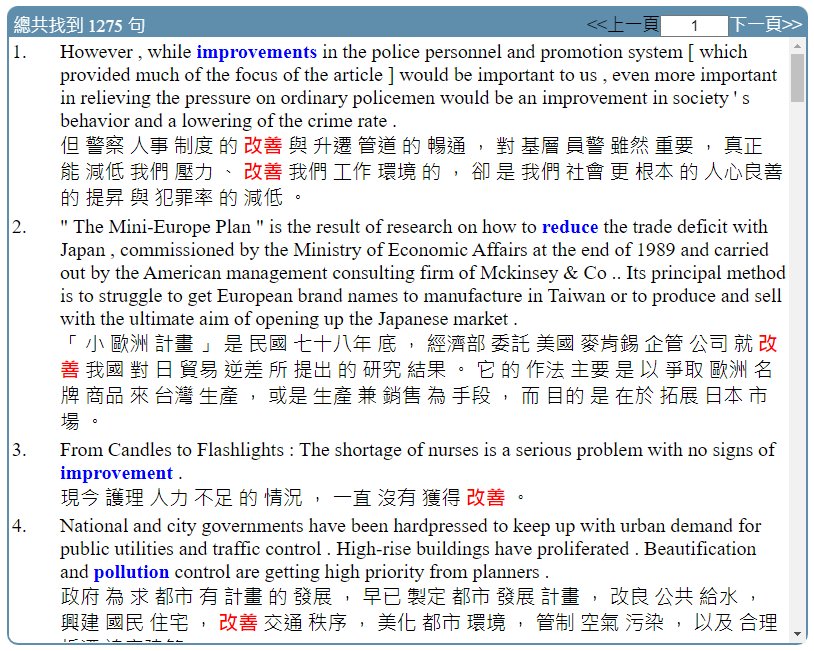 自動對應翻譯
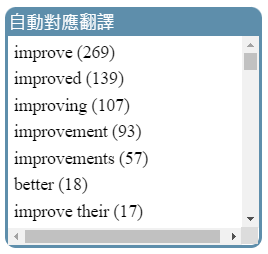 自動對應搭配
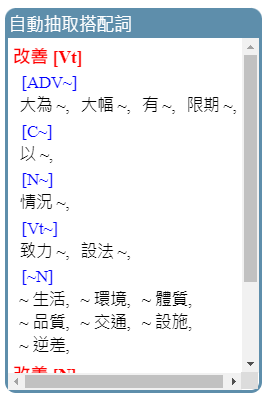 雙語索引典：輔助寫作教學
「設法 改善」
We have to come up with ways to improve all these .這些 都 亟需 設法 改善 。
We can 't avoid them for this reason ; we should find a way to improve election practices . "顯然 我們 不能 因 這 個 理由 而 逃避 ， 而是 應該 設法 去 改善 選舉 風氣 。 」
he really wished he could find a way to improve the lives of those on the farms .真 希望 將來 能 設法 改善 農民 生活 。
練習
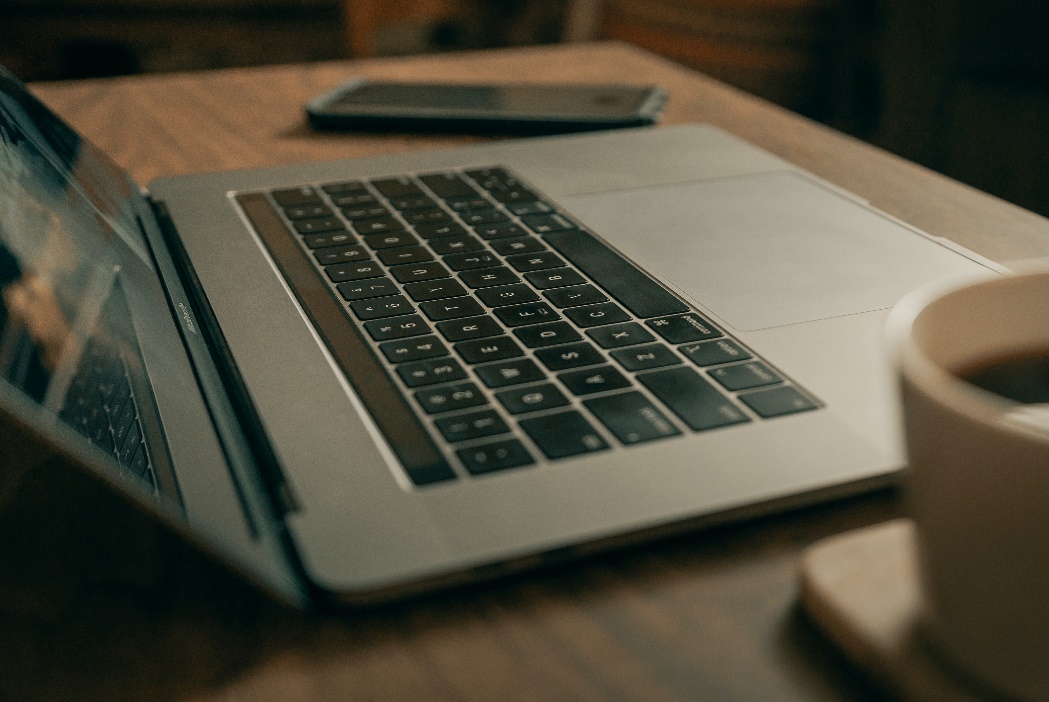 請查詢「討論」
觀察「討論」的翻譯
觀察「討論」的搭配詞
查詢「討論」與其搭配詞的英文用法
雙語索引典的限制
句對應、詞對應、自動對應翻譯、搭配
都是 NLP 技術自動產生
無法達到百分之百正確率
使用者必須自行判斷正確性
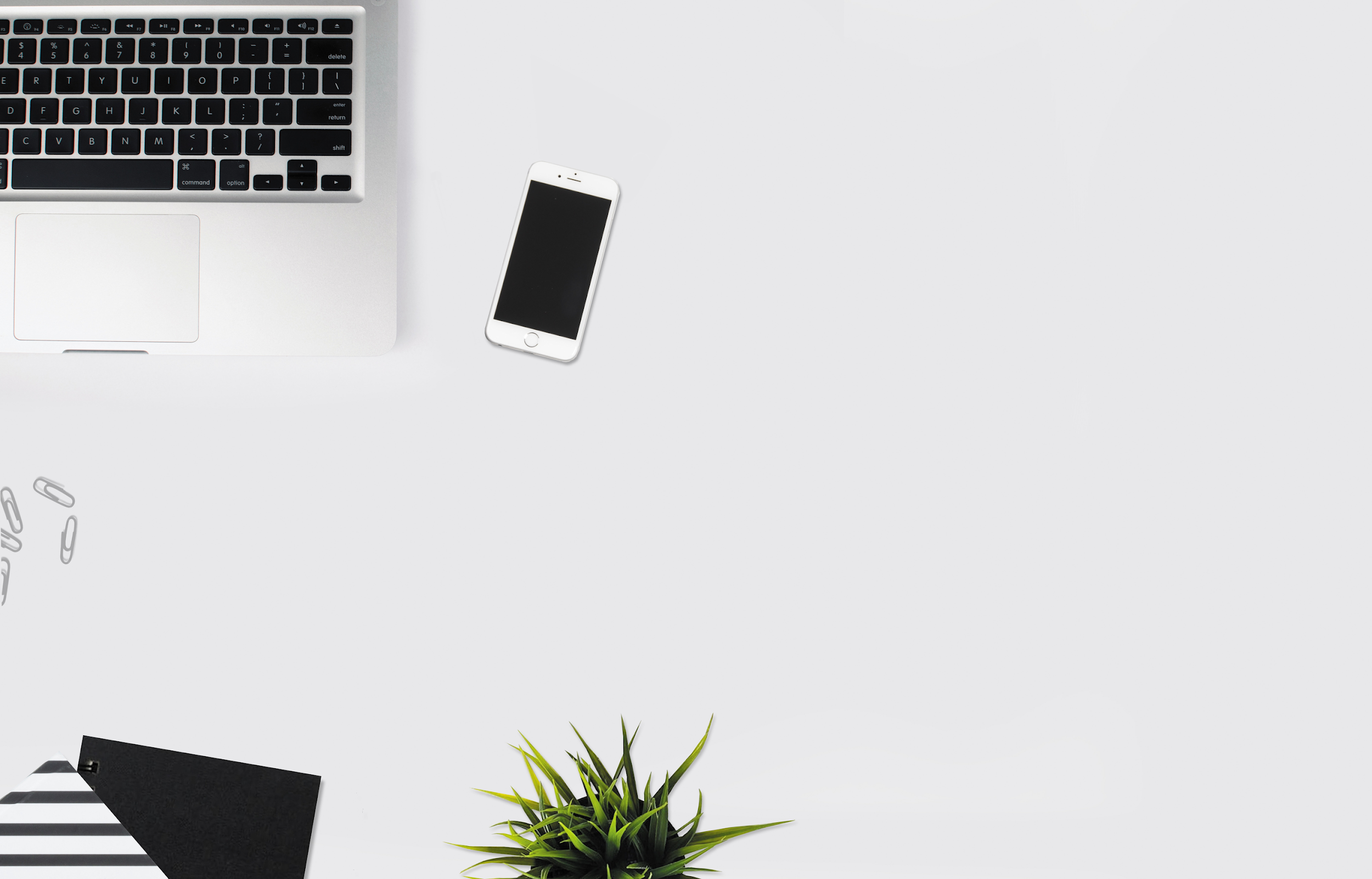 THANK YOU
子語料庫
肆
何謂子語料庫？
依特定條件，從語料庫中取出部分文本，成為一個語料庫
例如：
主題：文學 vs 科學
語式：口語 vs 書面語
中介語：韓國人 vs 非韓國人
子語料庫的用途
比較語言現象
比較同一個詞在不同領域的用法
例如：「分子」在不同領域的意義
取得領域詞表
商業文本詞表
學術文本詞表
比較領域詞表
「關鍵詞」抽取
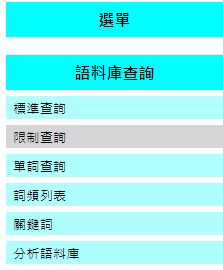 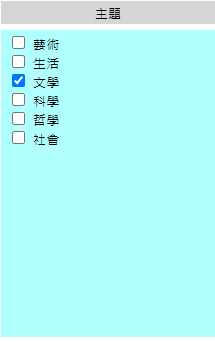 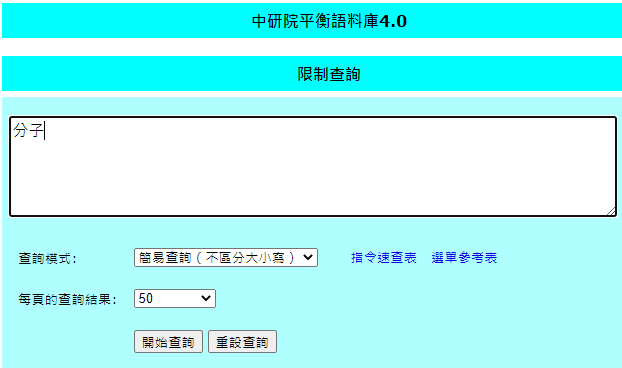 文學類文本
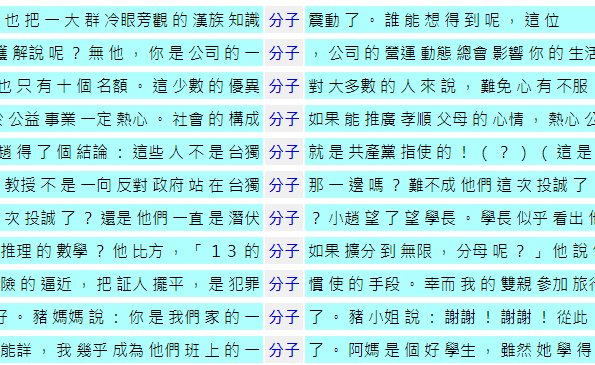 科學類文本
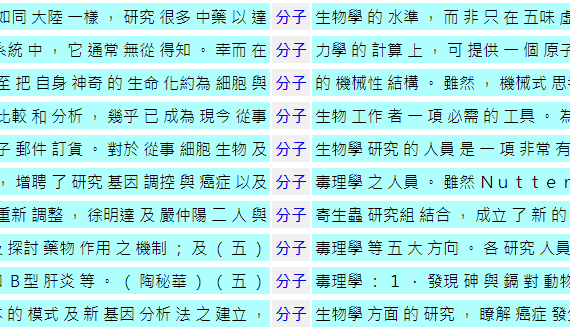 建子語料庫的方法
語料庫後設資料( Corpus metadata)
掃瞄後設資料(Scan text metadata)
手動輸入檔名(Manual entry of filename)
子語料庫的反集合(Invert an existing subcorpus)
儲存查詢所包含的文本(Texts found in a saved query)
每個文本建成一個子語料庫(Create a subcorpus for every text)
建立子語料庫
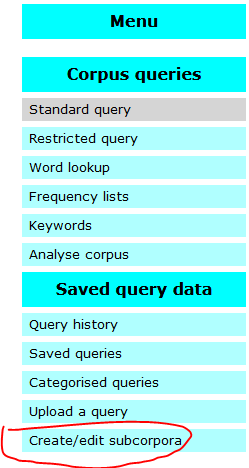 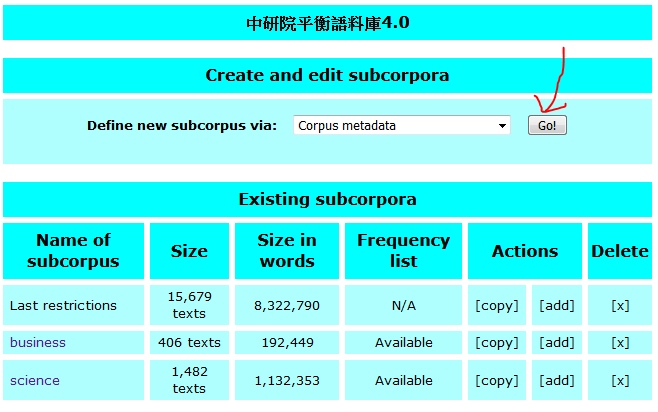 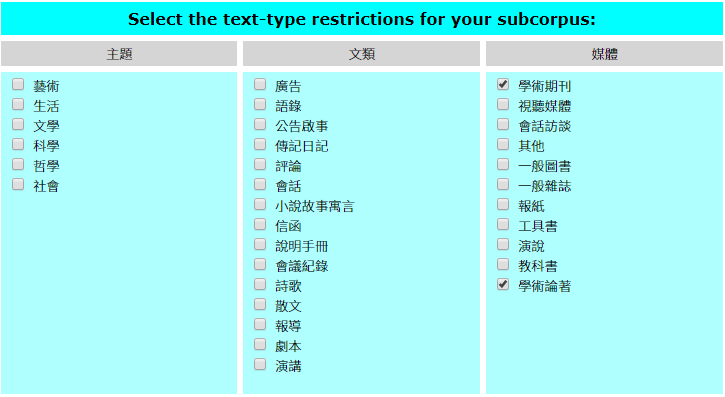 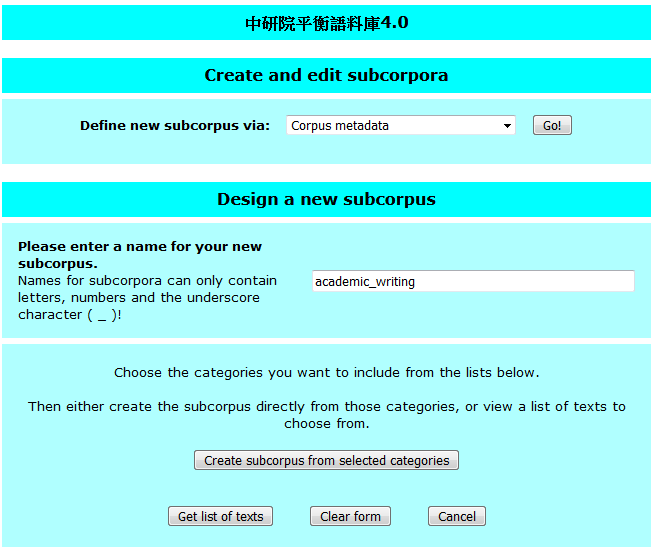 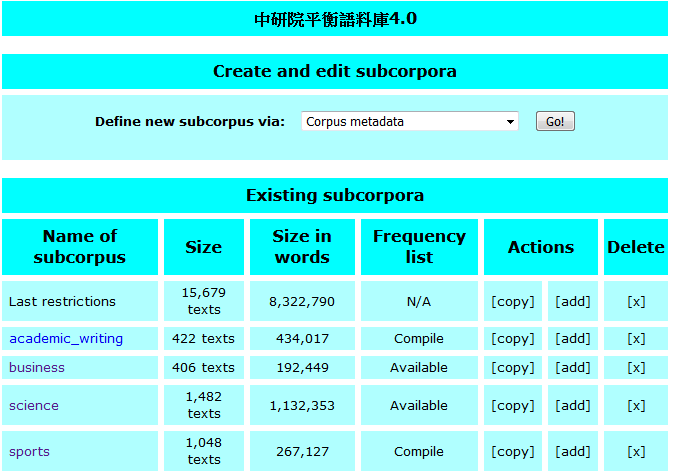 用途一：子語料庫查詢
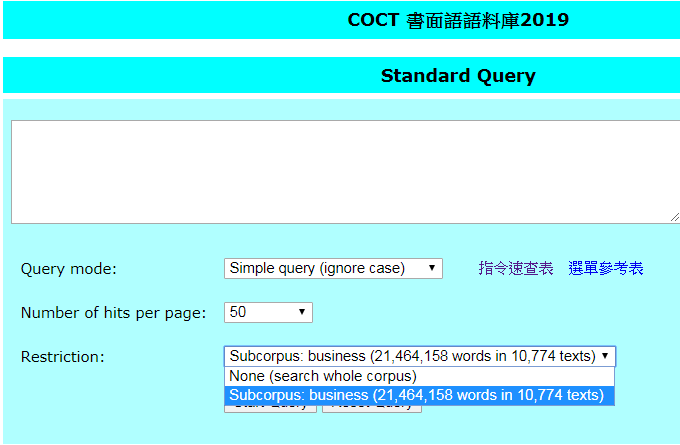 用途二：下載領域詞表
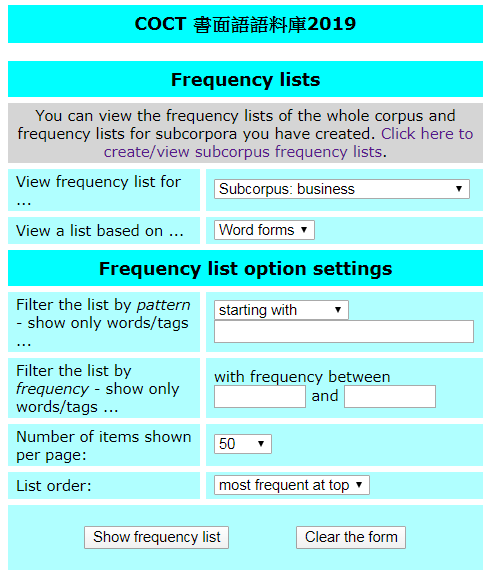 用途三：領域關鍵詞抽取
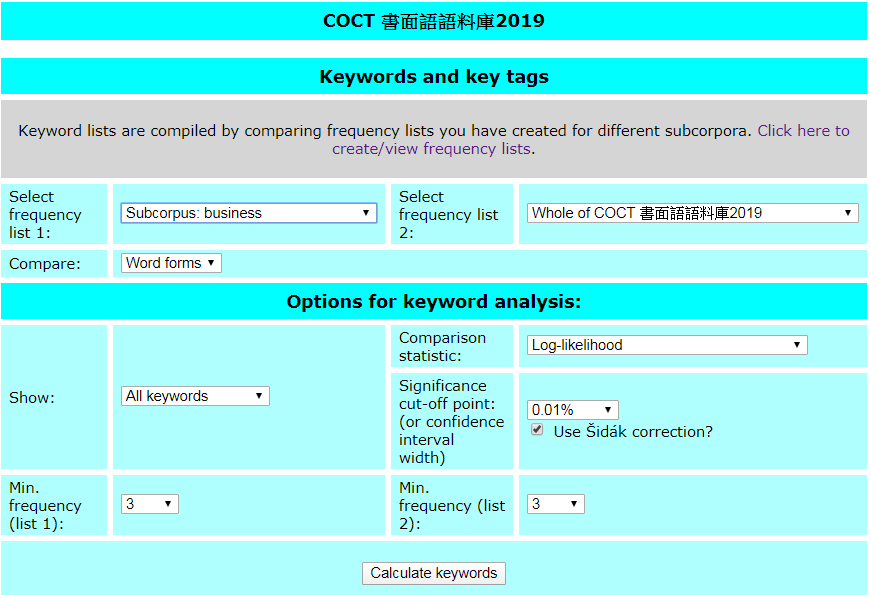